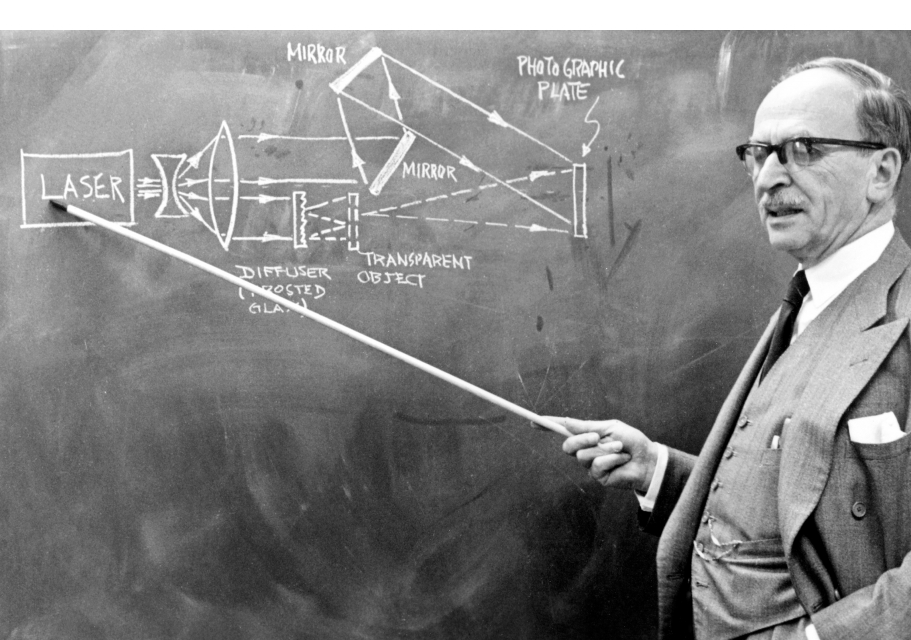 Famous Hungarian inventors, inventions
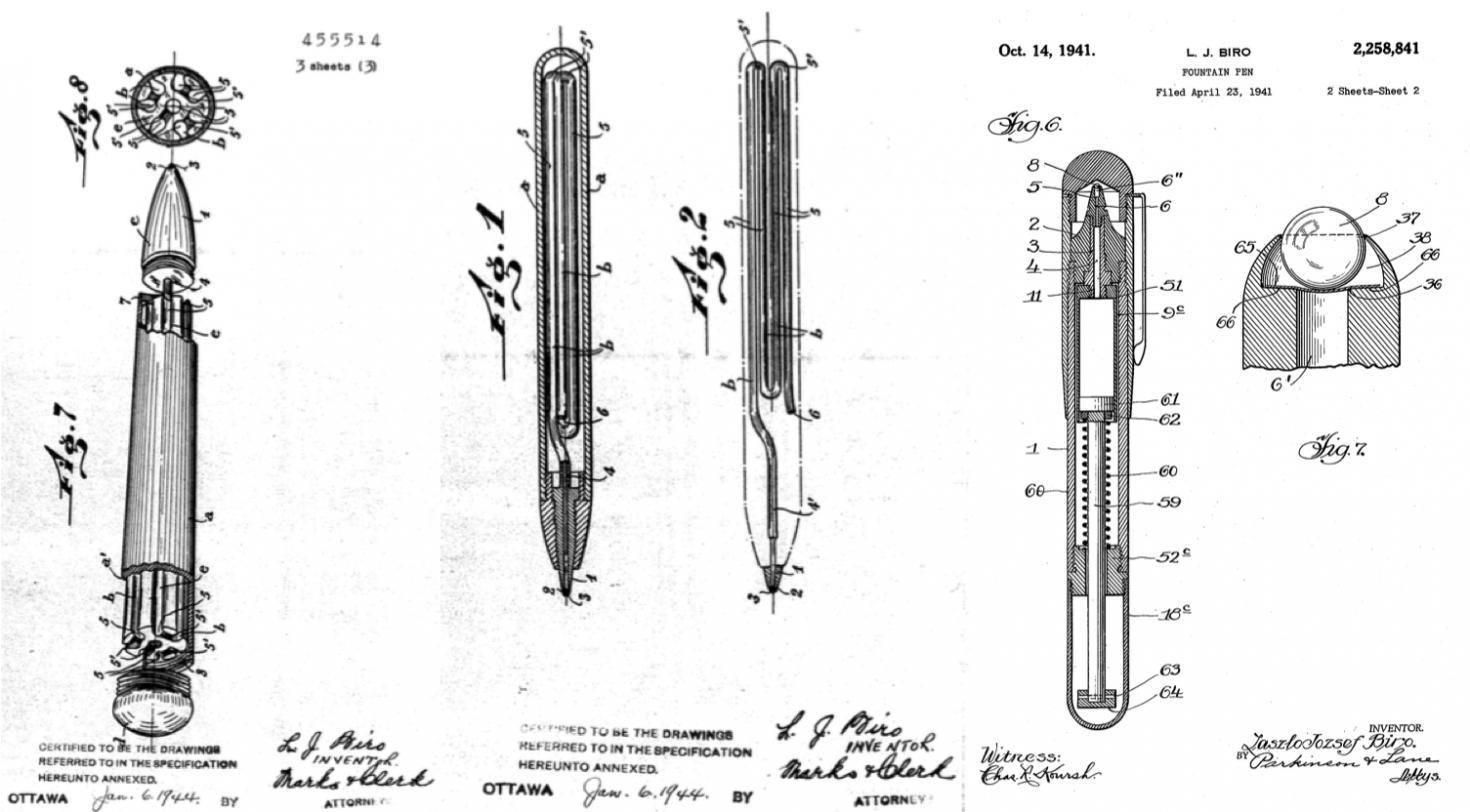 Kemijska olovka–László Bíró

Stari naziv: Bíró-olovka
Rola punjena viskoznom tintom
Izrađena od mesinga, čelika ili Volfram karbida
Tinta se gotovo odmah osuši
Bez održavanja
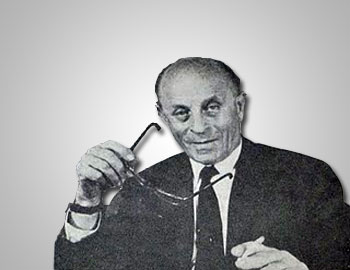 Soda boca –Ányos Jedlik
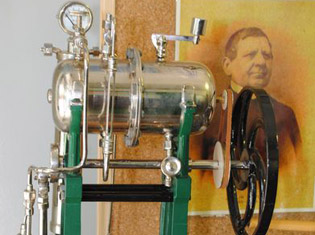 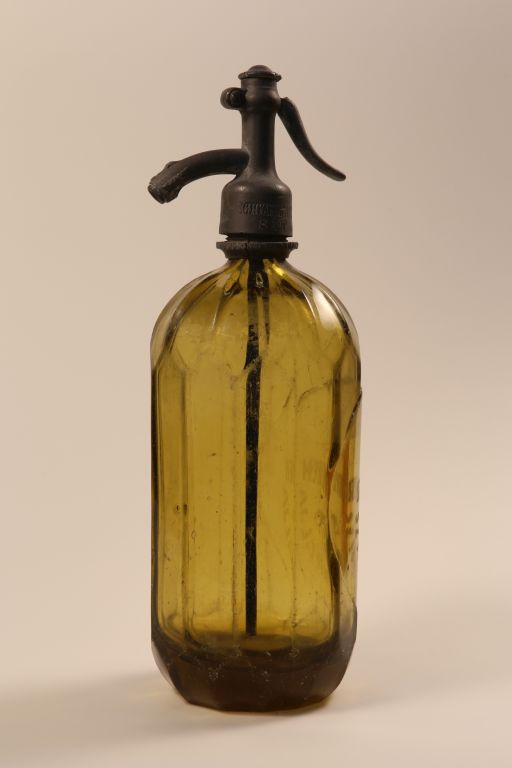 Gazirano piće pod pritiskom
Soda: proizvod napunjen u sifonsku bocu
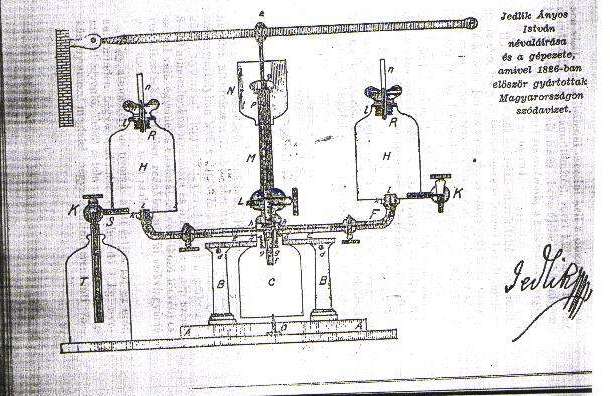 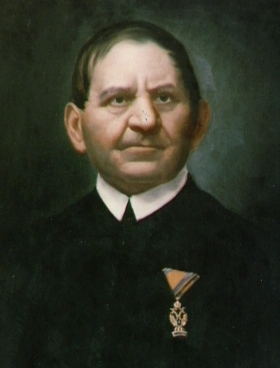 Električni motor–Ányos Jedlik
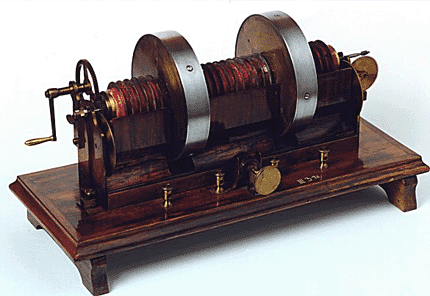 Električni stroj
Načelo elektromagnetske indukcije
Rotirajući pokret
1825. godine Ányos Jedlik izradio je prvi elektromotor
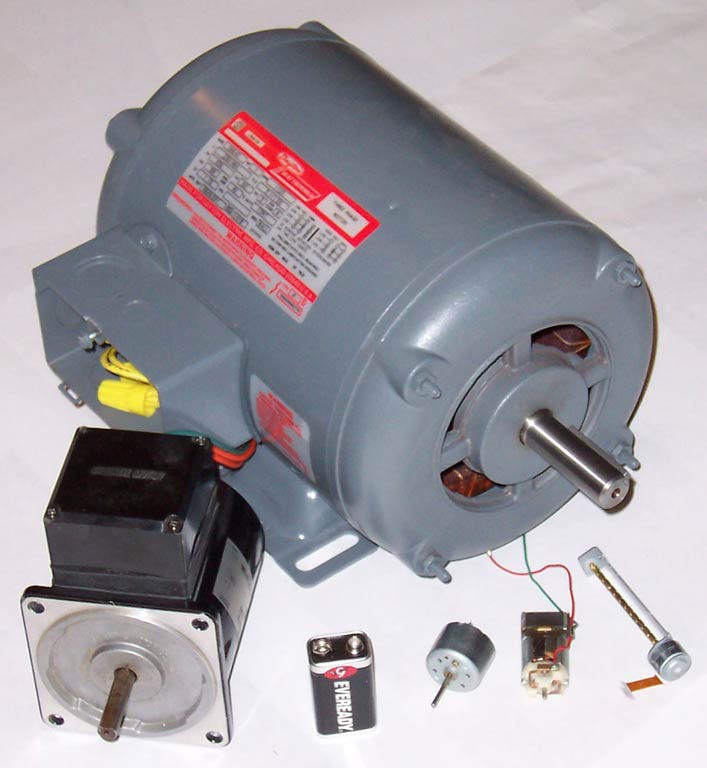 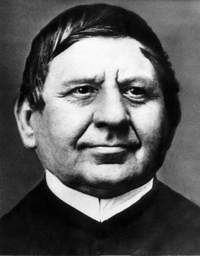 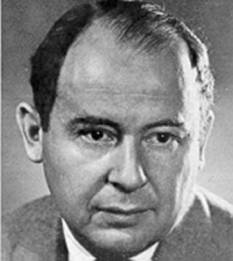 Računalo–János Neumann
Razvio je koncept i strukturu modernog računala
Svi su dijelovi smješteni na jednom mjestu
CPU, RAM za pohranu, I / O sustav
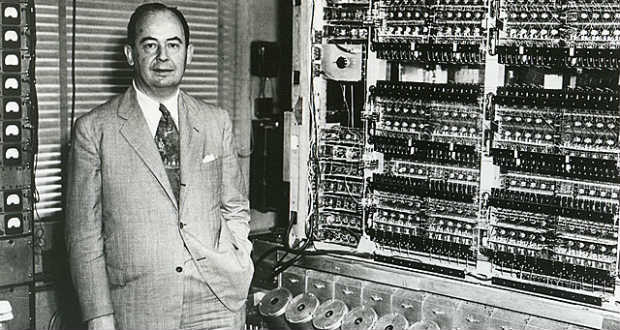 Túró Rudi –Sándor Klein
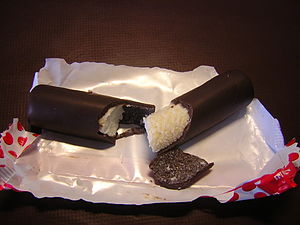 Slatko-kiseli svježi sir presvučen kakao masom
Jedna od najpopularnijih mađarskih slastica
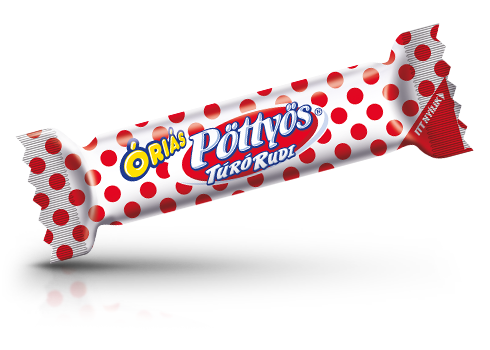 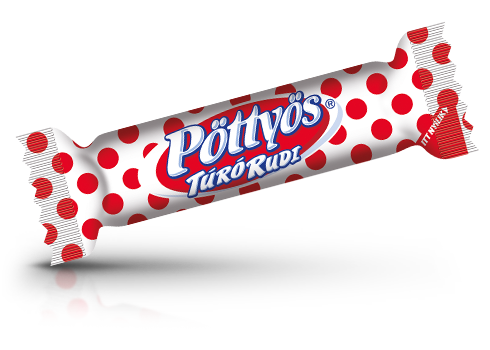 Helikopter –Oszkár Asbóth
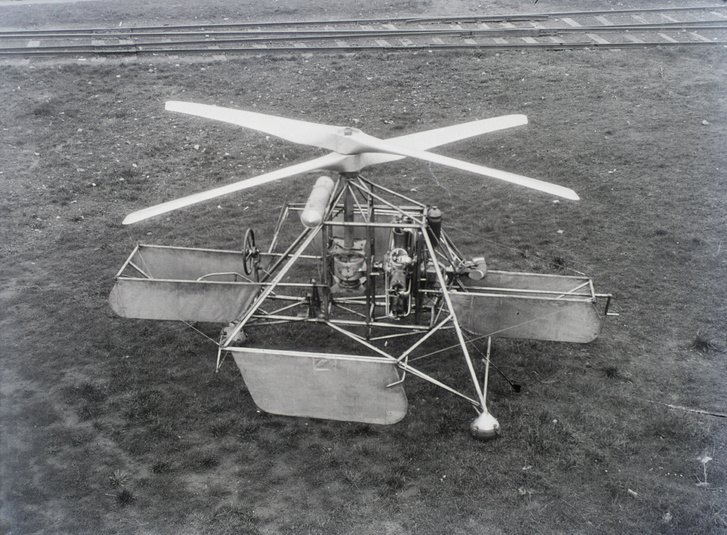 Stvorio ga je inženjer Oszkár Asbóth kao rezultat eksperimentiranja s krutim vijkom.
Prvi je poletio 9. rujna 1928. s jednog mjesta, okomito prema gore
Letjelicom se moralo vodoravno upravljati
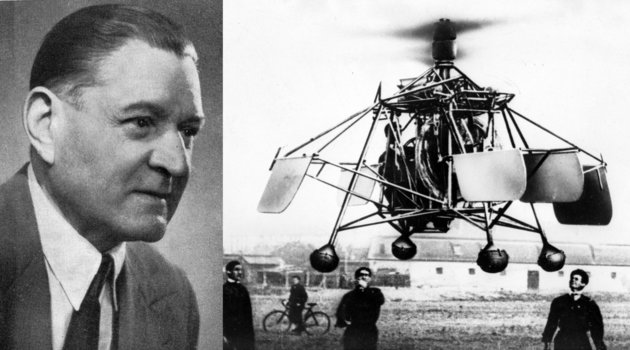 Rubikova kocka–Ernő Rubik

Prvo ime: Magična kocka
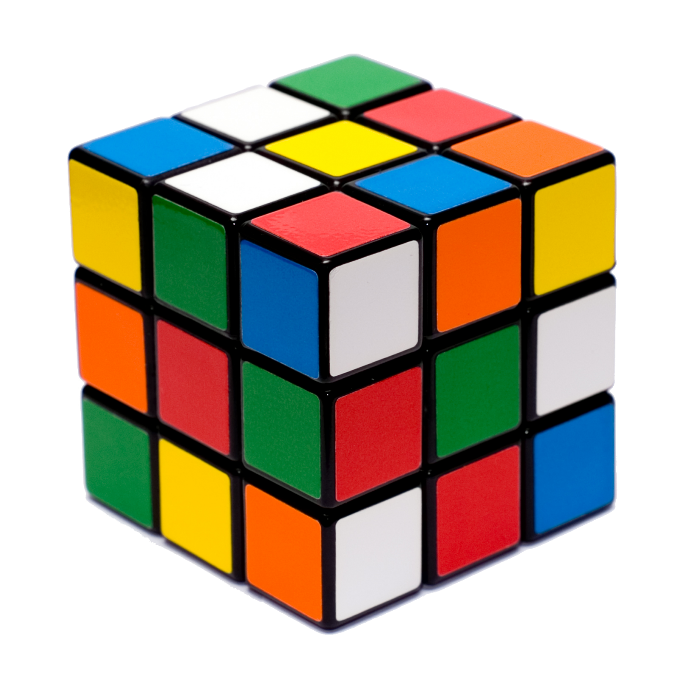 Trodimenzionalna logička igra
Izumio ju je 1974. ml. Ernő Rubik
Prostorna logička igra
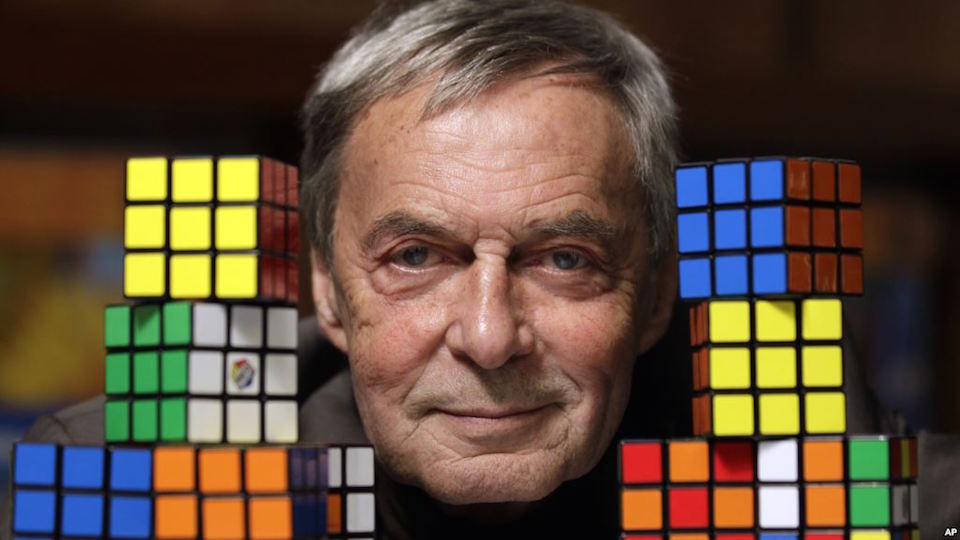 Vitamin C – Albert Szent-Györgyi
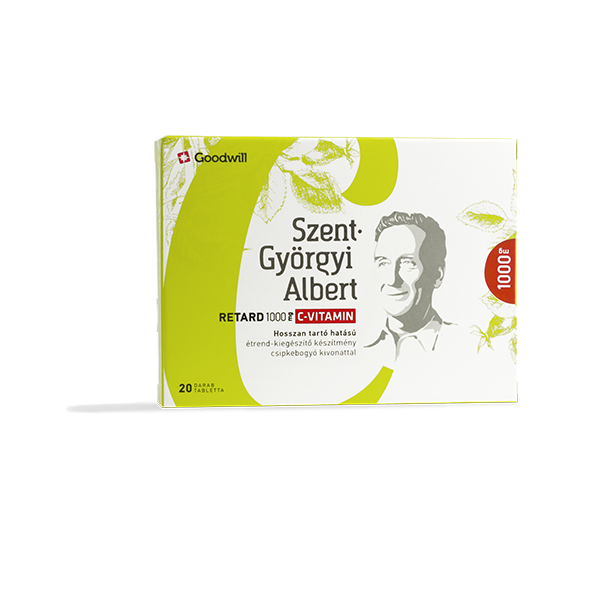 Dobio je Nobelovu nagradu za medicinu
Proučavao je biološke učinke vitamina C
Otkriven 1920-ih
heksuronski
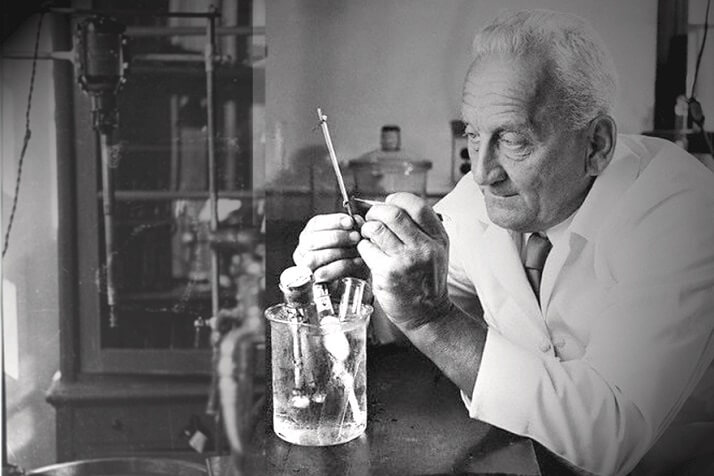